Behavior Database Tool
Megan Meade
TIE 533
June 2012
Saint John Berchmans
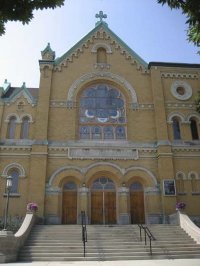 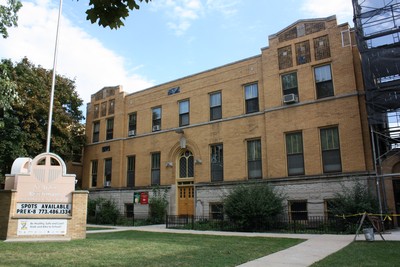 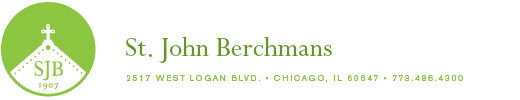 http://www.stjohnberchmans.org/
Behavior Database
Input the following:
Name
Date
Location
Behavior Level (by color)
Description of Incident
Resolution
Suggestions for Further Action
Option: Mediating Sessions, Circle Times, Discussions, etc.
Behavioral Level Chart
Resources
Jeccalouise. (2008, September 10). Behavior Database Instruction. 	http://www.youtube.com/watch?v=32CHWpIkUgM 

Microsoft Office. (2010). Access 2010. Retrieved from 	http://office.microsoft.com/en-us/access/what-is-microsoft-access-	database-software-and-applications-FX102473444.aspx 

Ricciardi, Sal. Microsoft Office. (2003). Using Parameters with Queries and 	Reports.  Retrieved from http://office.microsoft.com/en-us/access-	help/using-parameters-with-queries-and-reports-HA001117077.aspx